Thanks to our Funders
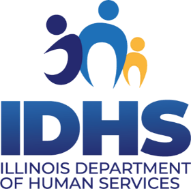 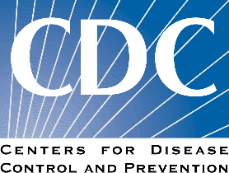 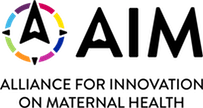 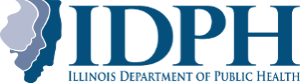 CME Provider:
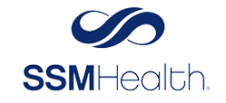 Supporters:
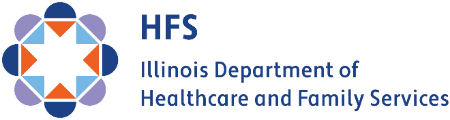 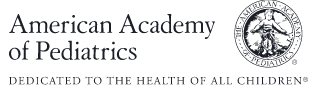 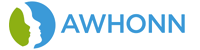 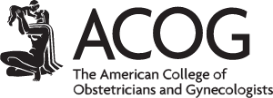 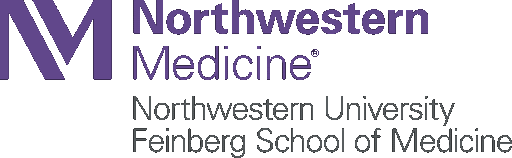 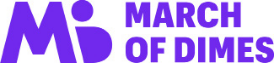 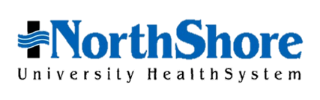 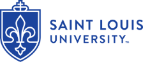 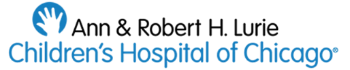 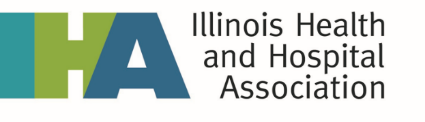 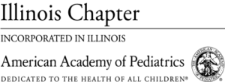 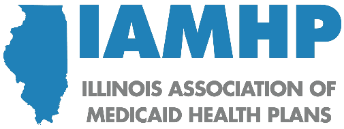 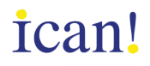 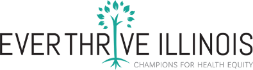 Illinois Perinatal Quality Collaborative
1
[Speaker Notes: Team, let's us this slide for sponsors]
ILPQCNeonatal Face-to-Face 2023
May 25, 2023
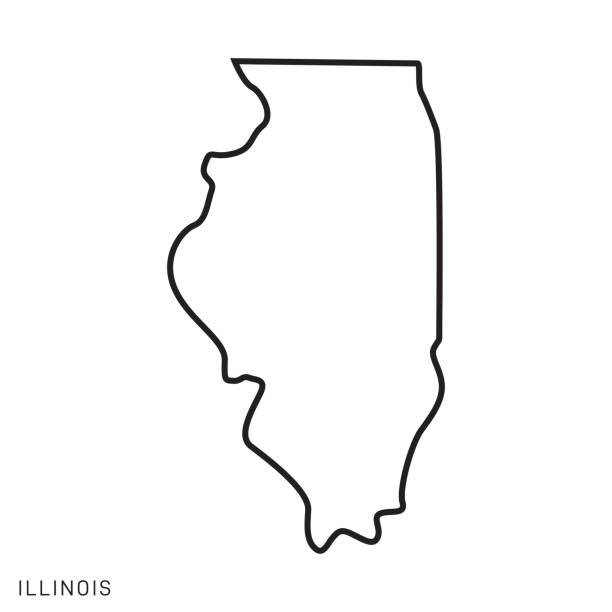 Welcome Back to Springfield, IL
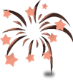 1st in-person Face-to-Face Meeting since 2019!
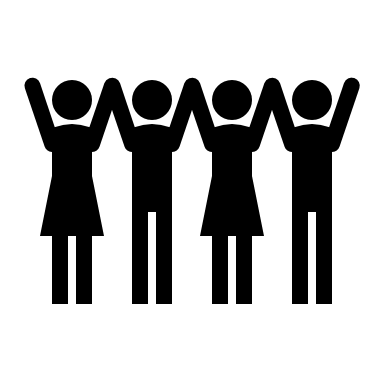 Illinois Perinatal Quality Collaborative
3
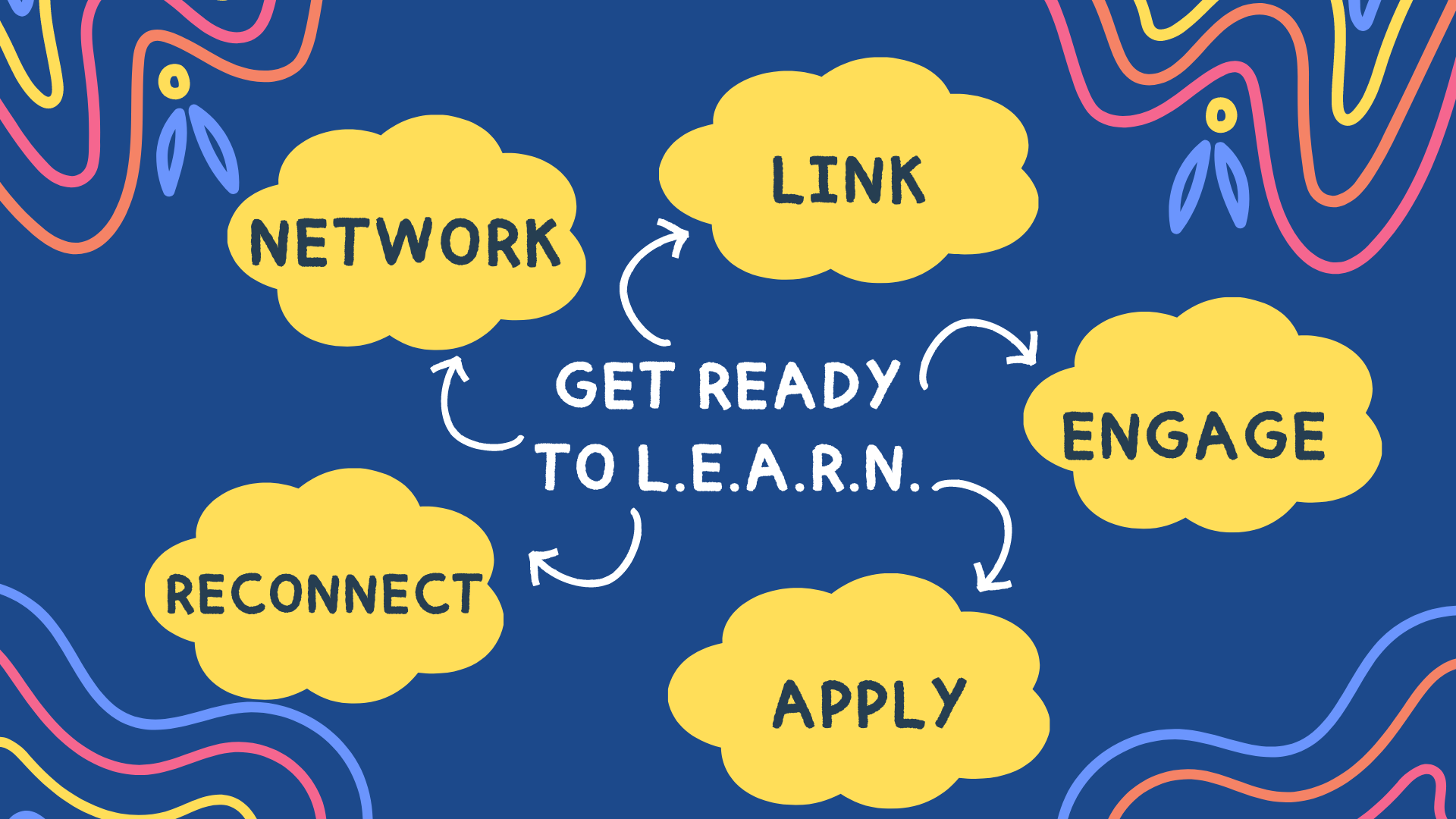 Illinois Perinatal Quality Collaborative
Neonatal Face-to-Face Meeting
Thursday, May 25th, 2023
Disclosures & Joint Accreditation Statement & eeds™ Information
In support of improving patient care, this activity has been planned and implemented by the Illinois Perinatal Quality Collaborative (ILPQC) and SSM Health. SSM Health is jointly accredited by the Accreditation Council for Continuing Medical Education (ACCME), the Accreditation Council for Pharmacy Education (ACPE), and the American Nurses Credentialing Center (ANCC), to provide continuing education for the healthcare team.

As a Jointly Accredited Organization, SSM Health is approved to offer social work continuing education by the Association of Social Work Boards (ASWB) Approved Continuing Education (ACE) program. Organizations, not individual courses, are approved under this program. Regulatory boards are the final authority on courses accepted for continuing education credit.
The speakers and planning team members report no relevant financial relationships. 
Dr. Joseph Hageman’s disclosed financial relationship has been mitigated and will have no impact on the content being delivered during this conference. 

Joseph Hageman, MD has disclosed a financial relationship with one or more ineligible companies whose primary business is producing, marketing, selling, 
re-selling, or distributing healthcare products used by or on patients:

Owlet, Inc - Advisory Committee Member - Relationship Has Not Ended
5.00 education credits available for nurses, physicians, providers, 
and social workers. Continuing education credits available for physician, nurse and social work attendees. *NOTE* CE credits must be claimed by no later than Monday, June 26th by 9AM CDT.
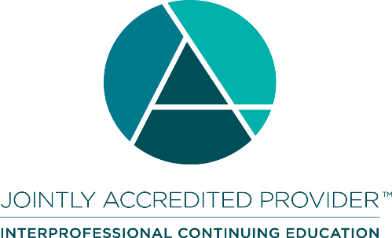 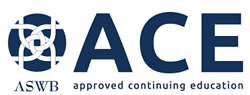 5
Obtain your Continuing Education Hours:
Must stay to the end of the event
QR codes to be distributed during wrap-up session at 3:15-3:30pm
Must complete evaluation online to receive your credits
*NOTE* Credits must be claimed by 
June 26, 2023
5.00 education credits available for nurses, physicians, providers, 
and social workers
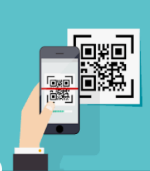 Education credits sponsored by:
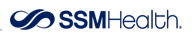 Illinois Perinatal Quality Collaborative
6
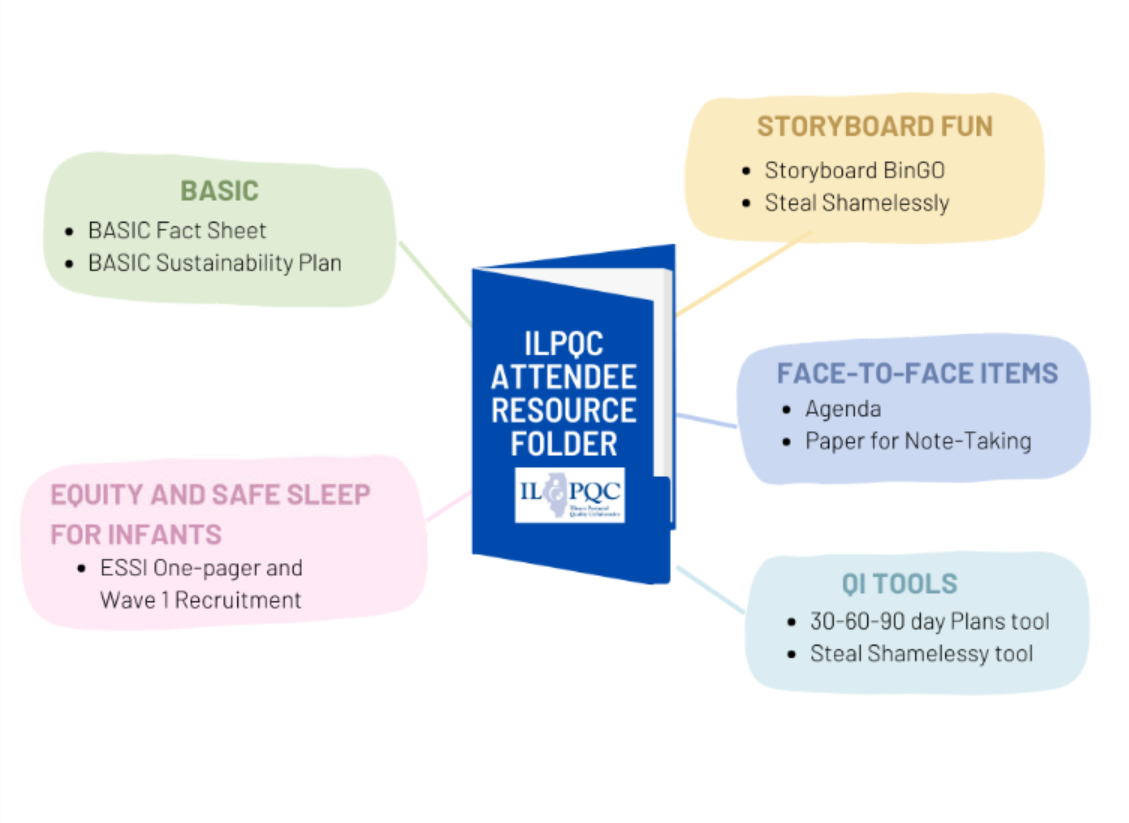 Face-to-Face Resources
Resources also available at ilpqc.org
7
Illinois Perinatal Quality Collaborative
8
9
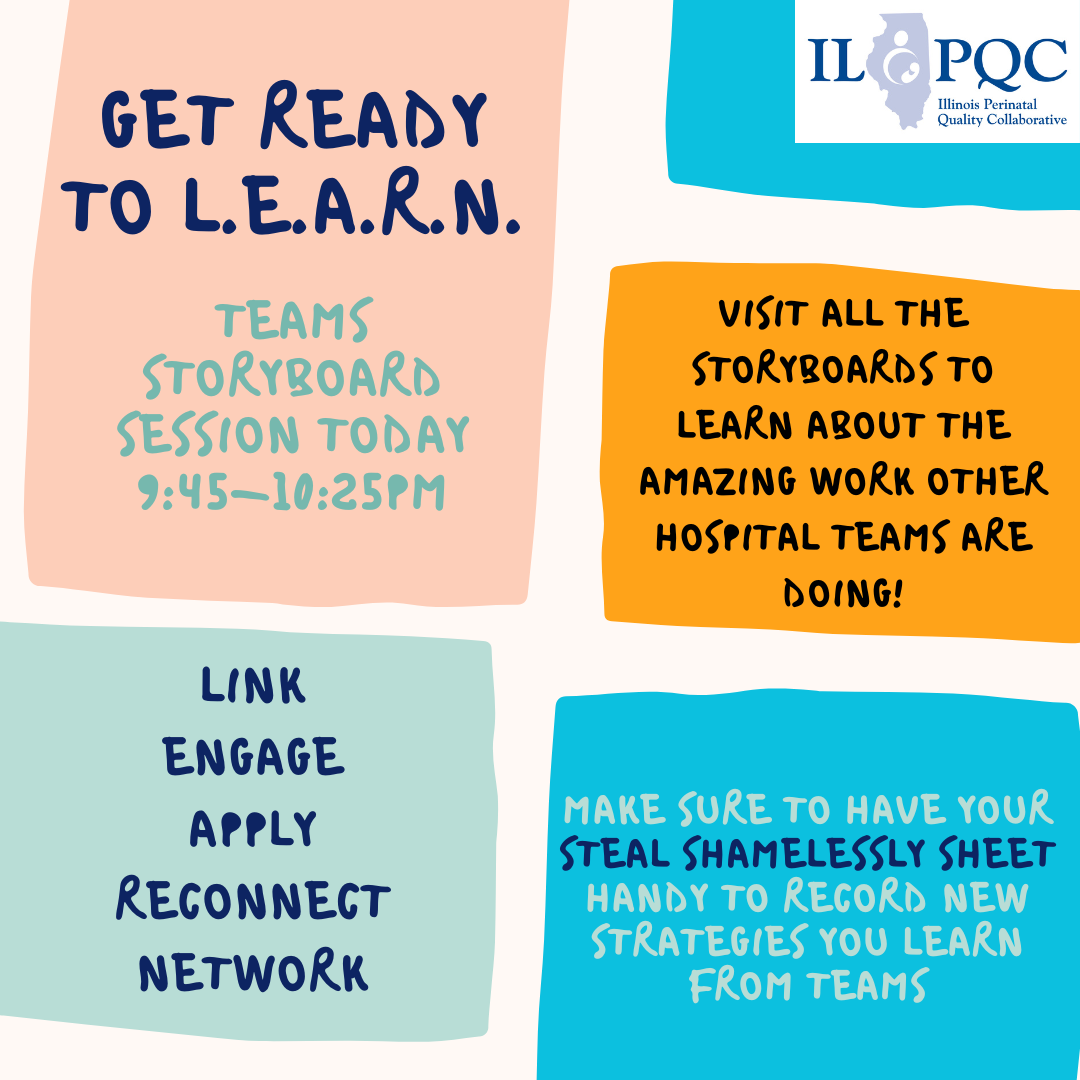 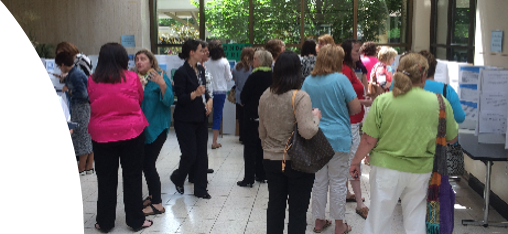 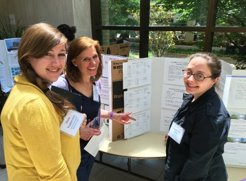 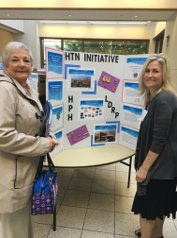 Illinois Perinatal Quality Collaborative
10
Located in your ILPQC F2F Folder
Breakout Sessions
1:30- 2:15pm
2:30-3:15pm
Building Sleep Safety for Infants in Illinois
Newborn Equity in a Quality Improvement Framework
Neonatal Breakout Sessions
Illinois Perinatal Quality Collaborative
11
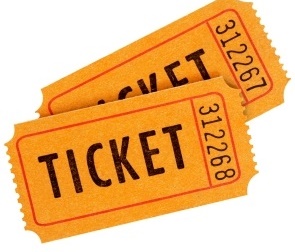 ILPQC 2023 Face-to-Face Raffle
Raffle will be held at the end of the day during Wrap-up session at 3:15-3:30pm

Every attendee received one raffle ticket during registration today
3 raffle baskets = chances to win 
Must be present to win
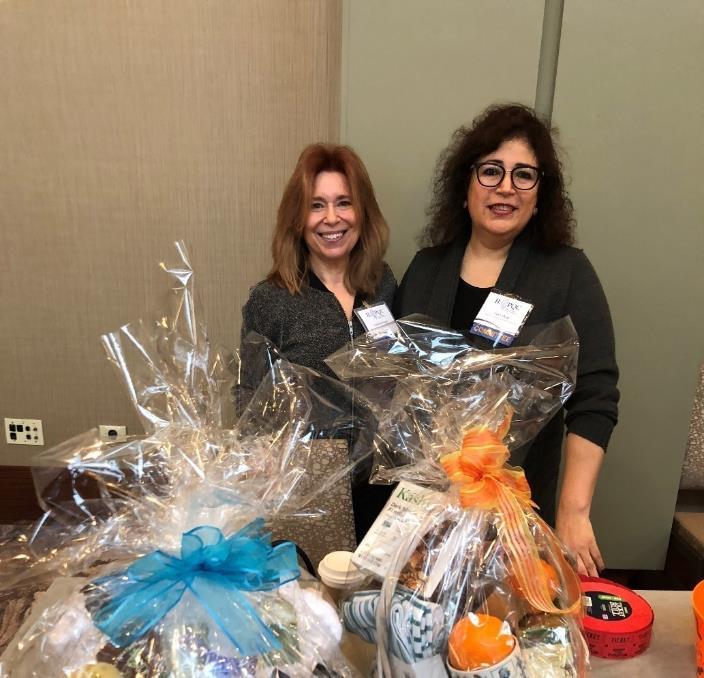 12
Illinois Perinatal Quality Collaborative
This Photo by Unknown author is licensed under CC BY-SA.
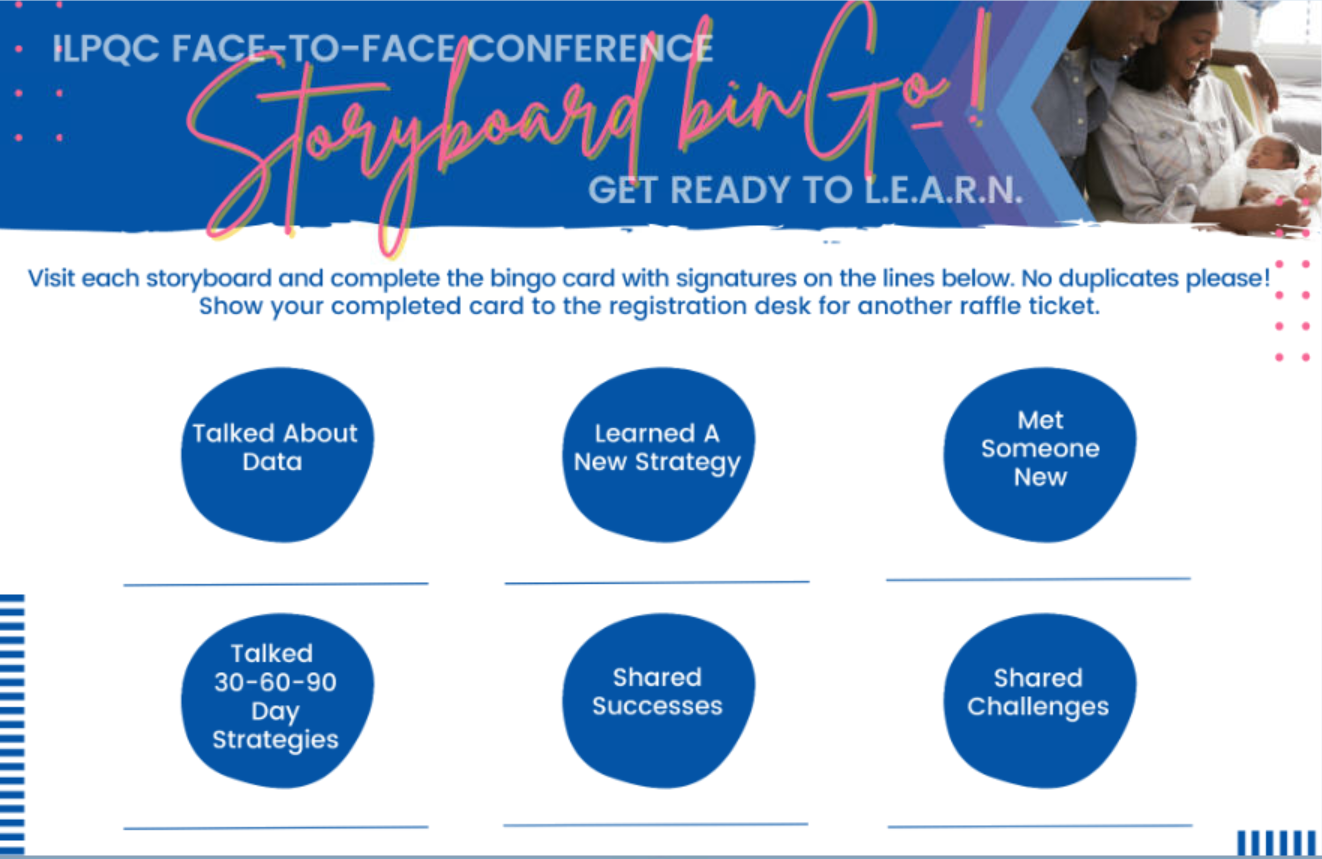 But wait there's more....
Extra Raffle Ticket Fun!
Visit teams Storyboards and complete your BinGo card for another chance to win one of the amazing raffle baskets!
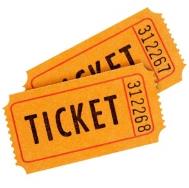 Located in your ILPQC F2F Folder
Opportunity to Get up and Storyboard BinGO ​
Illinois Perinatal Quality Collaborative
Make Sure 
to Come & Visit ILPQC'sPartner Tables
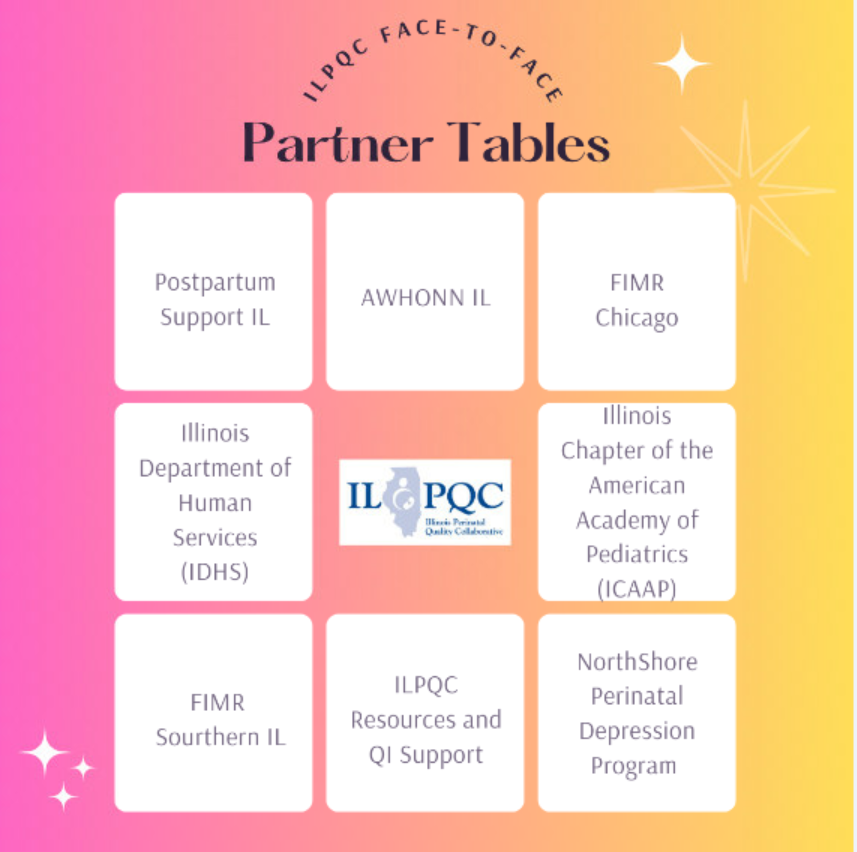 Open during Storyboard & Lunch Sessions
14
Located outside of the ballroom
ILPQC Central Team
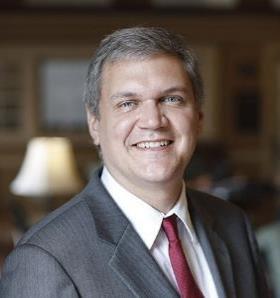 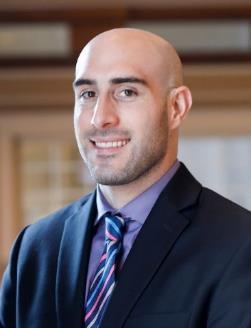 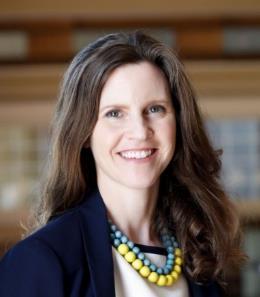 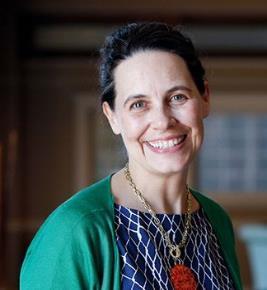 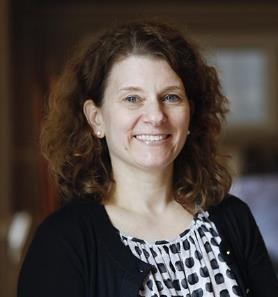 Ann Borders, MD, MSc, MPH: Executive Director, OB Lead
Patricia Lee King, PhD, MSW: State Project Director, Quality Lead
Leslie  Caldarelli, MD : Neonatal Co-Lead
Justin Josephsen, MD: Neonatal Co-Lead
Daniel Weiss, MPH  
Director of Data & Operations
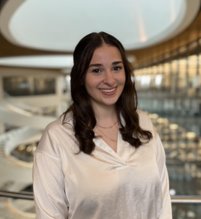 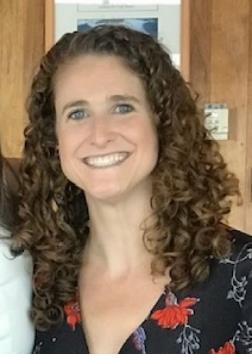 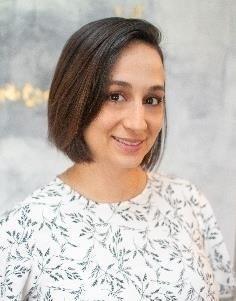 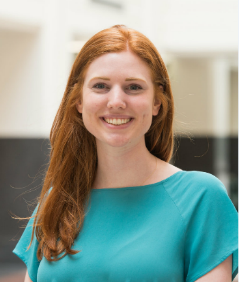 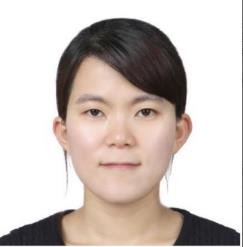 Emma Hegemiller, MS: 
ILPQC Data System Team
Su Lee, PhD: 
Postdoctoral Scholar
Aleena Surenan, MPH: Project Coordinator
Alana Rivera, MSN, 
RNC-OB, C-EFM, CLC: 
Nurse Quality Manager
Ellie Suse, MPH, MSN, RN: Project Coordinator
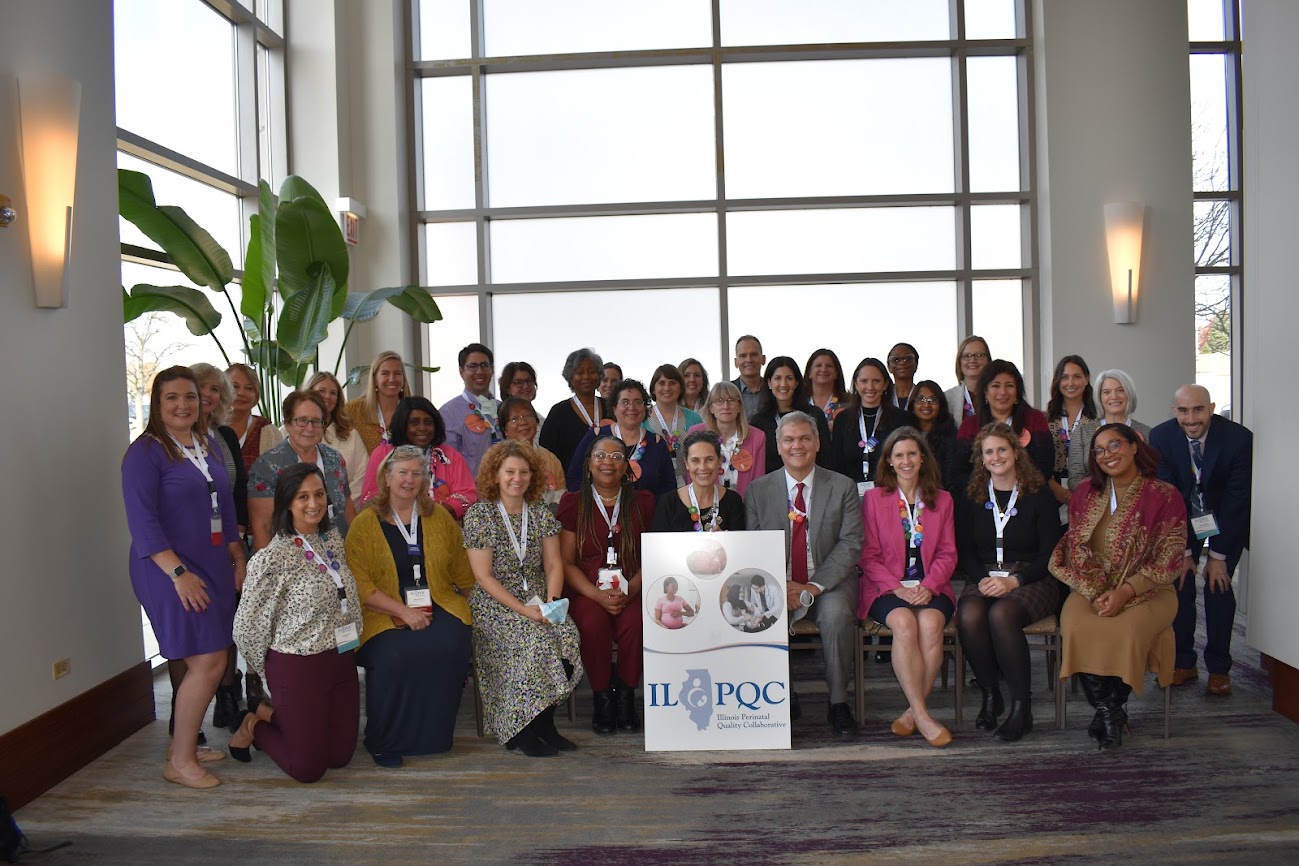 ILPQC
Statewide network of hospital teams, perinatal clinicians, patients, community partners, and public health leaders.

Committed to equitably improving outcomes and reducing disparities for birthing people and babies in Illinois.
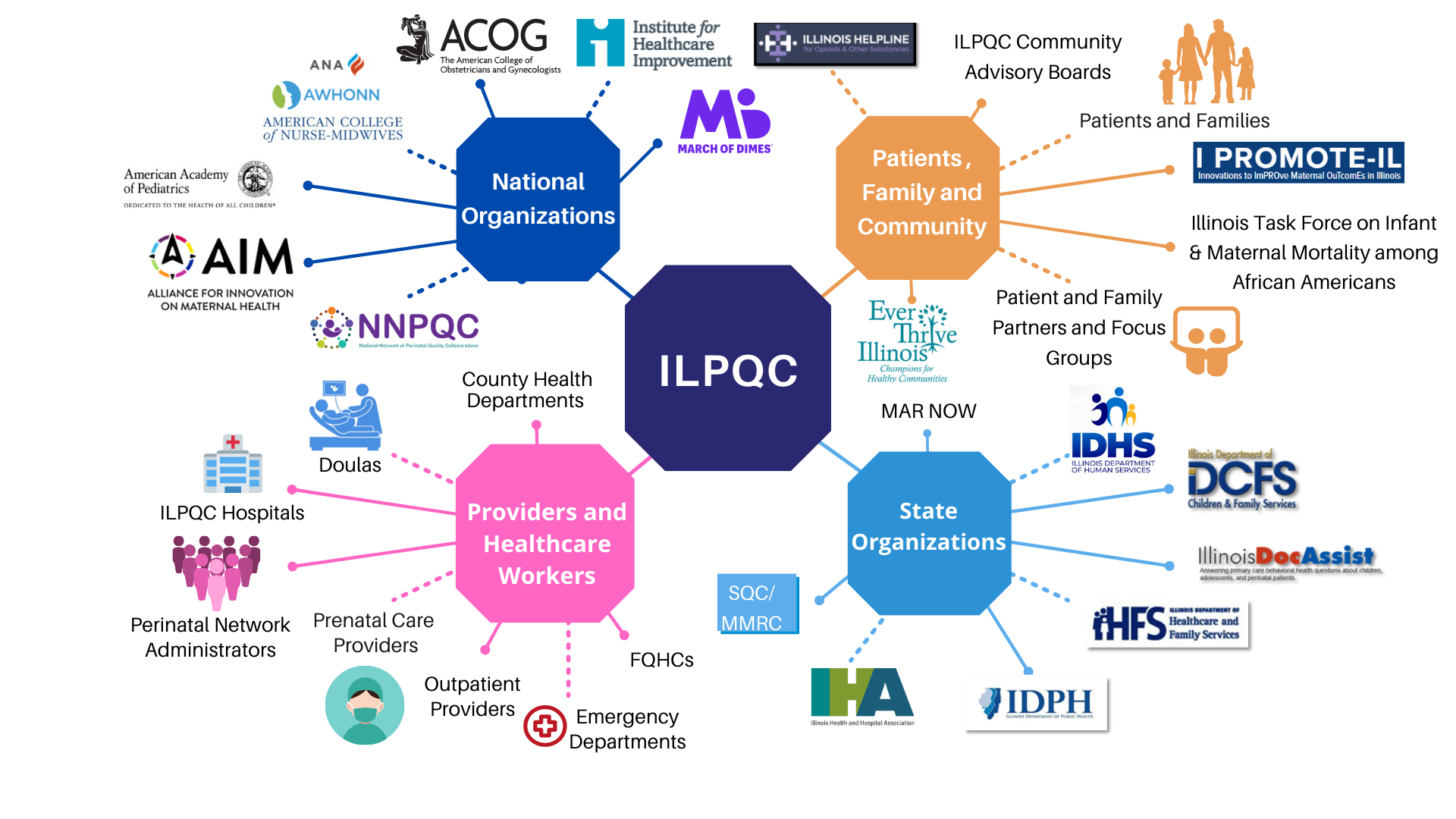 Together, WE ARE ILPQC!
17
Illinois Perinatal Quality Collaborative
18
Welcome Address
Sameer Vohra, MD, JD, MA 
Director of the Illinois Department of Public Health